Basic Building Techniques for LEGO Robots
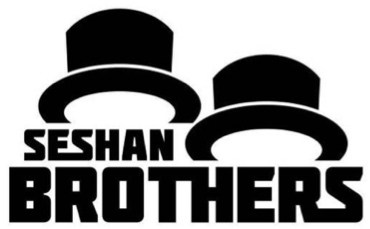 Robot DESIGN Lesson
Are you New to TECHNIC?
This lesson is an introductory lesson to common technic pieces
This lessons does not cover every Technic part. It is just an introduction to commonly used parts in MINDSTORMS robots
2
© 2016 EV3Lessons.com, Last Edit 8/27/2016
LIFTARMS
Liftarms come in various sizes from 2M to 15M length
Technic is measured in Modules (M)
The number of holes corresponds to the Modules
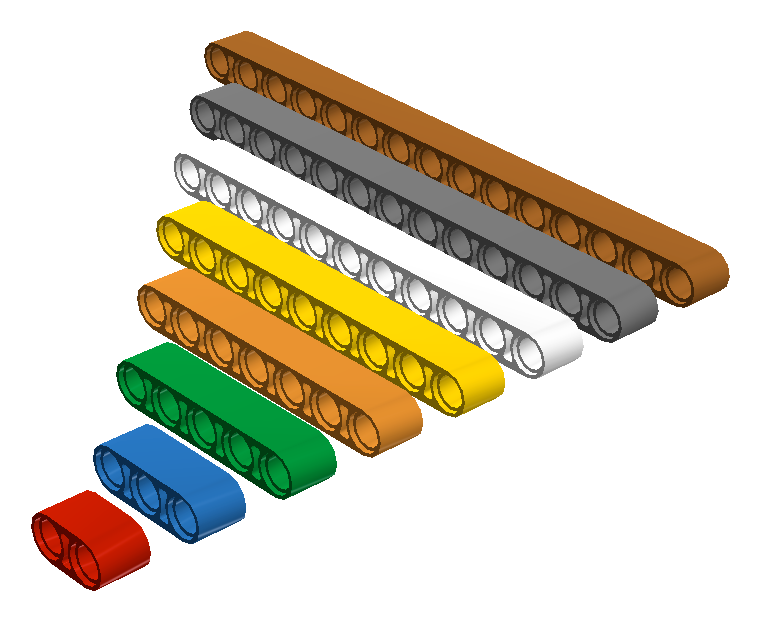 15M
13M
11M
9M
7M
5M
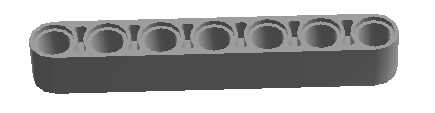 3M
2M
1M
1M
7 Modules = 7M
3
© 2016 EV3Lessons.com, Last Edit 8/27/2016
TEST: MAKING SOMETHING LONG
What if you want to build something long
Build both models below. Which one is stronger?
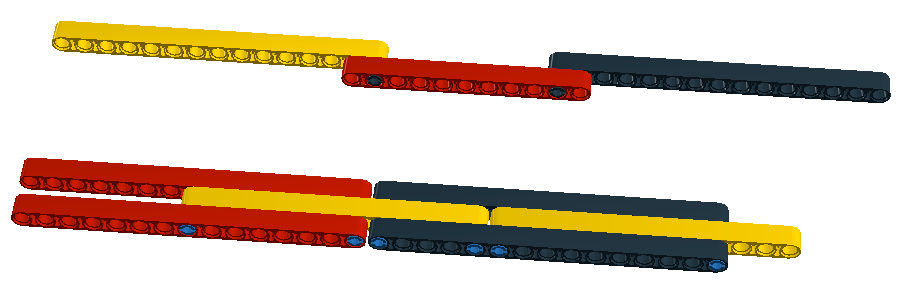 4
© 2016 EV3Lessons.com, Last Edit 8/27/2016
LIFTARMS – ANGLES
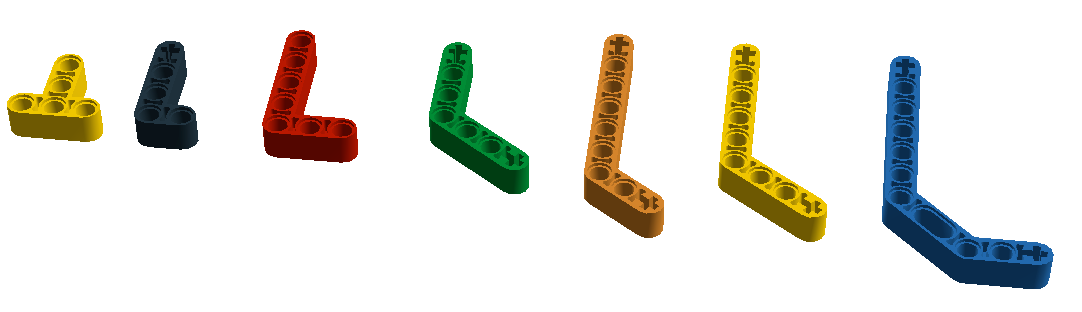 4X2
90 degrees
4X3
90 degrees
T-beam
3X3
Angle
4X4
Angle
4X2
Angle
3X7
Double Angle
3X7
Don’t force LEGO into angles they are not meant for. You will put stress on the liftarms and the pegs
These beams all have a 53.1° angle. This angle makes 3:4:5 right triangles like this one.
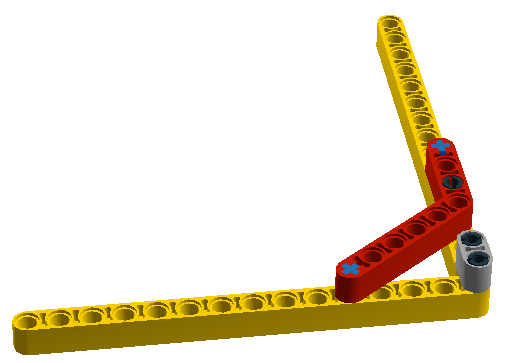 5
© 2016 EV3Lessons.com, Last Edit 8/27/2016
TECHNIC PEGS
WF   FL
LEGO makes two type of pegs: With Friction and Frictionless pegs
A common mistake is to use either peg in builds
However, which peg you use does matter!
FL
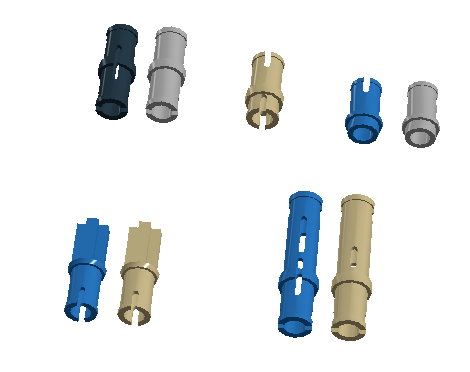 FL   FL
WF   FL
WF   FL
FL – Frictionless
WF- Friction
6
© 2016 EV3Lessons.com, Last Edit 8/27/2016
TECHNIC PEG TEST
WF      FL
Build both these models. One uses a black peg with friction and the other uses the grey frictionless peg
What is different?
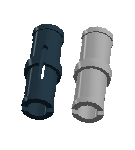 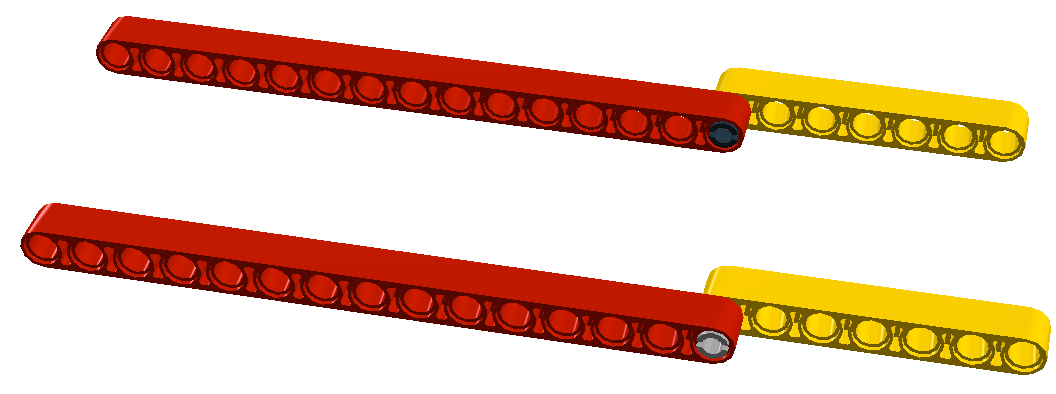 7
© 2016 EV3Lessons.com, Last Edit 8/27/2016
FRAMES
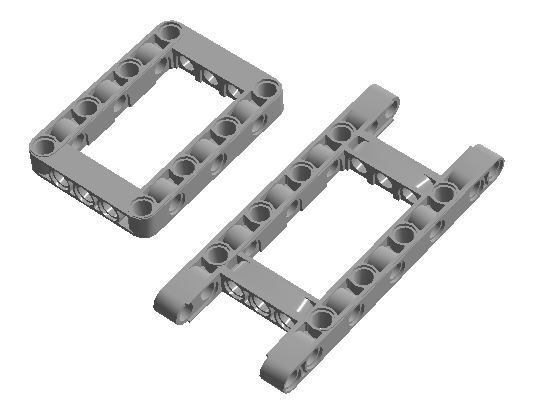 Open frames and H- frames can add strength to your builds without as much weight
8
© 2016 EV3Lessons.com, Last Edit 8/27/2016
FRAMES TEST
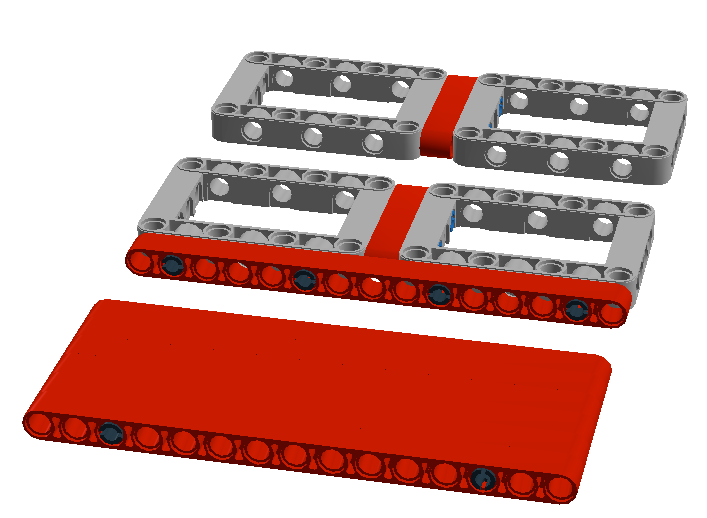 Build each of these.
Compare them for weight and strength
Try to pull the pieces apart. Which one stays together the best?
9
© 2016 EV3Lessons.com, Last Edit 8/27/2016
Changing Directions
These connectors can be used to change directions

You might sometimes need to be a ½ module off. Some of these connectors can come in handy for this.
10
© 2016 EV3Lessons.com, Last Edit 8/27/2016
AXLES
32
Axles come in lengths of 2M to 32M in various colors
The MINDSTORMS set generally has black, red (2 length), and grey axles, but newer technic sets are changing to all red and yellow
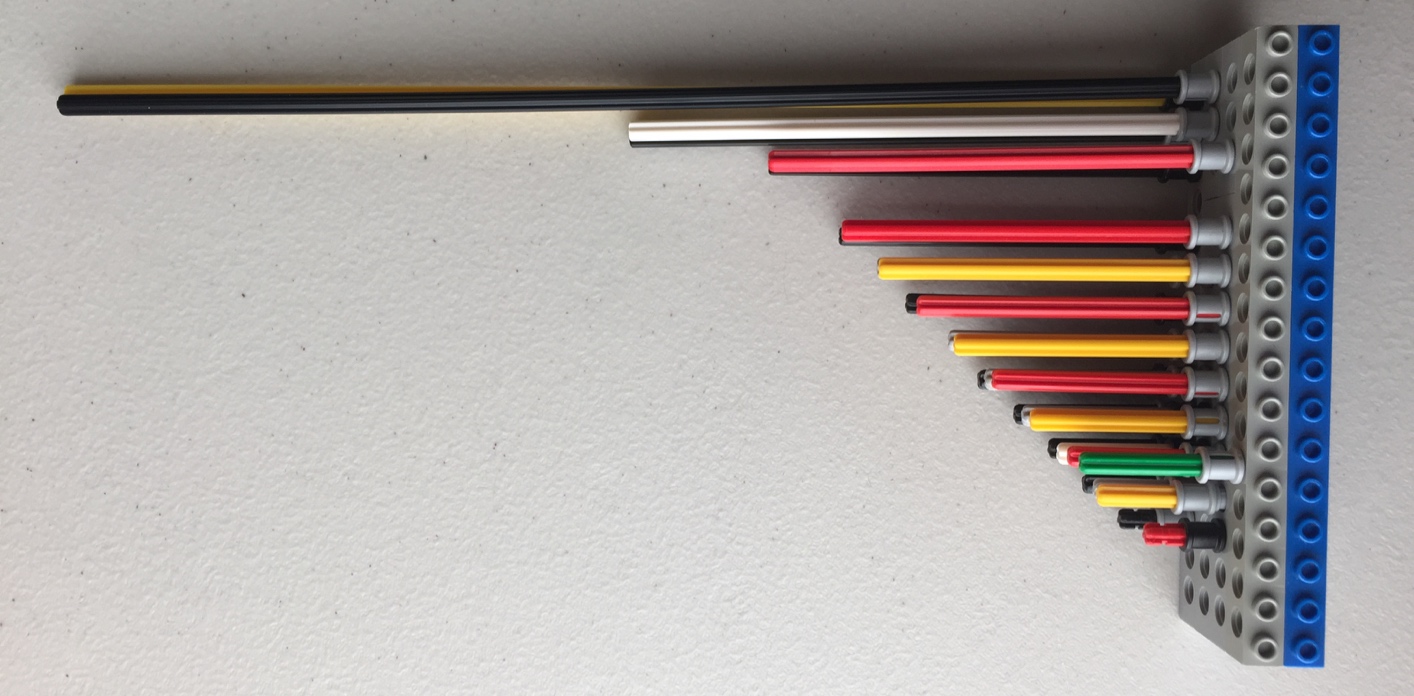 16
12
10
9
8
7
6
5
4
3
2
11
© 2016 EV3Lessons.com, Last Edit 8/27/2016
Axle CONNECTORS
Axle connectors come in various angles. Many of them are labeled with a number
Don’t force LEGO into angles they are not meant for. You will put stress on the axles and connectors
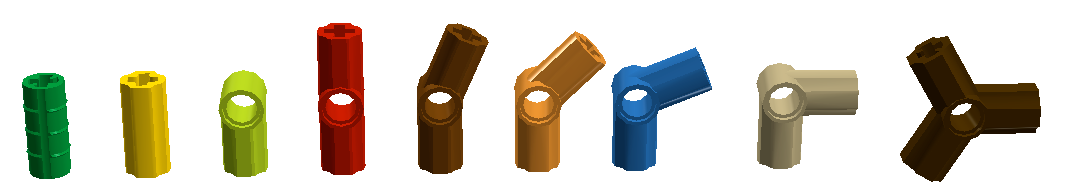 1
2
3
4
5
6
22.5°
45°
67.5°
90°
12
© 2016 EV3Lessons.com, Last Edit 8/27/2016
AXlE TEST
Sometimes, shorter axles with connectors are a lot stronger than one long axle
Construct both builds below. Try bending/twisting them. Which one is stronger?
Three length axles with connectors
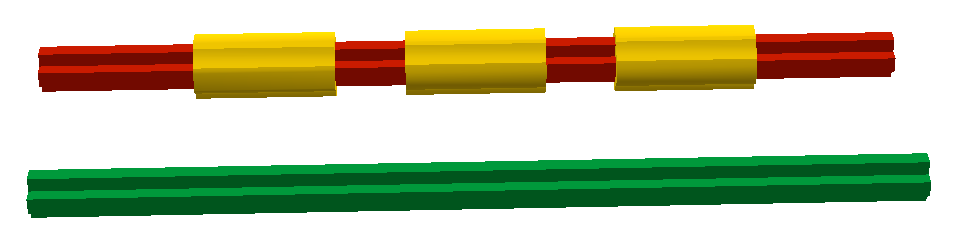 12 length axle
13
© 2016 EV3Lessons.com, Last Edit 8/27/2016
BUSHINGS
Bushings can come in very handy 
They are used in axles like a space holder
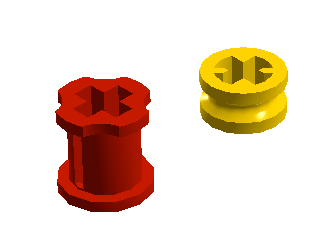 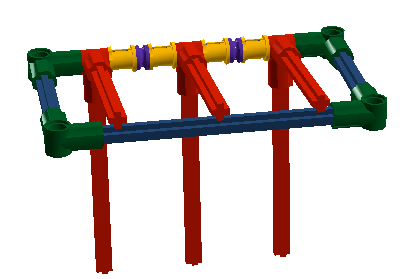 14
© 2016 EV3Lessons.com, Last Edit 8/27/2016
Credits
This tutorial was created by Sanjay Seshan and Arvind Seshan
More lessons at www.ev3lessons.com
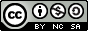 This work is licensed under a Creative Commons Attribution-NonCommercial-ShareAlike 4.0 International License.
15
© 2016 EV3Lessons.com, Last Edit 8/27/2016